Экспериментирование в ДОО 
как фактор развития 
у детей интереса 
к познавательно-
исследовательской деятельности
Подготовила: доцент кафедры ДО, 
к.п.н., доцент
Кузьминова Е.А.
Развивающее обучение
– это обучение, содержание, методы и формы организации которого прямо ориентированы на закономерности развития
Основная цель развивающего обучения:(по И.Г.Песталоцци)
Возбуждение ума детей к активной деятельности
Развитие познавательных способностей
Выработка у детей умения логически мыслить и кратко выражать словами сущность усвоенных понятий
Основная цель развивающего обучения:(по К.Д.Ушинскому)
развитие умственных способностей ребенка, 
его наблюдательности, мышлений, памяти, воображении, фантазии и рассудка.
Ребенок – самостоятельный субъект процесса обучения
Развивающее обучение строится на двух уровнях развития ребенка:(по Л.С.Выготскому)
Зона
ближайшего
развития
Зона
актуального
развития
Принцип развивающего обучения:
От абстрактного к конкретному
От трудного к еще более трудному
Технология развивающего обучения
предполагает взаимодействие педагога и детей на основе коллективно-распределительной деятельности, поиске различных способов решения задач посредством организации диалога исследовательской и поисковой деятельности воспитанников.
Деятельность - это процесс активности, при котором цели и мотивы совпадают;- это специфический вид активности человека, направленный на познание и творческое превращение окружающего мира, включая самого себя и условия своего существования.
Исследовательская деятельность – это совместная учебно-познавательная, творческая или игровая деятельность воспитанников, имеющая общую цель, согласованные методы, способы деятельности.Экспериментирование – это способ духовно-практического освоения действительности, направленный на создание таких условий, в которых предметы наиболее ярко обнаруживают свою сущность, скрытую в обычных ситуациях.
Уровни реализации «исследовательского обучения»(А.И. Савенков)
ПРОБЛЕМА
ПОИСК МЕТОДОВ
РЕШЕНИЕ
ПЕДАГОГ – ПЕДАГОГ – РЕБЕНОК
ПЕДАГОГ – РЕБЕНОК – РЕБЕНОК
РЕБЕНОК – РЕБЕНОК – РЕБЕНОК
Система исследовательских действий
ЭТО – УМЕНИЯ
КЛАССИФИЦИРОВАТЬ
ОБОБЩАТЬ
АНАЛИЗИРОВАТЬ
ГРУППИРОВАТЬ
СРАВНИВАТЬ
Этапы обучения детей исследовательским действиям
Сенсорное обследование предметов
Знакомство с приемами сравнения
Карта мира познания
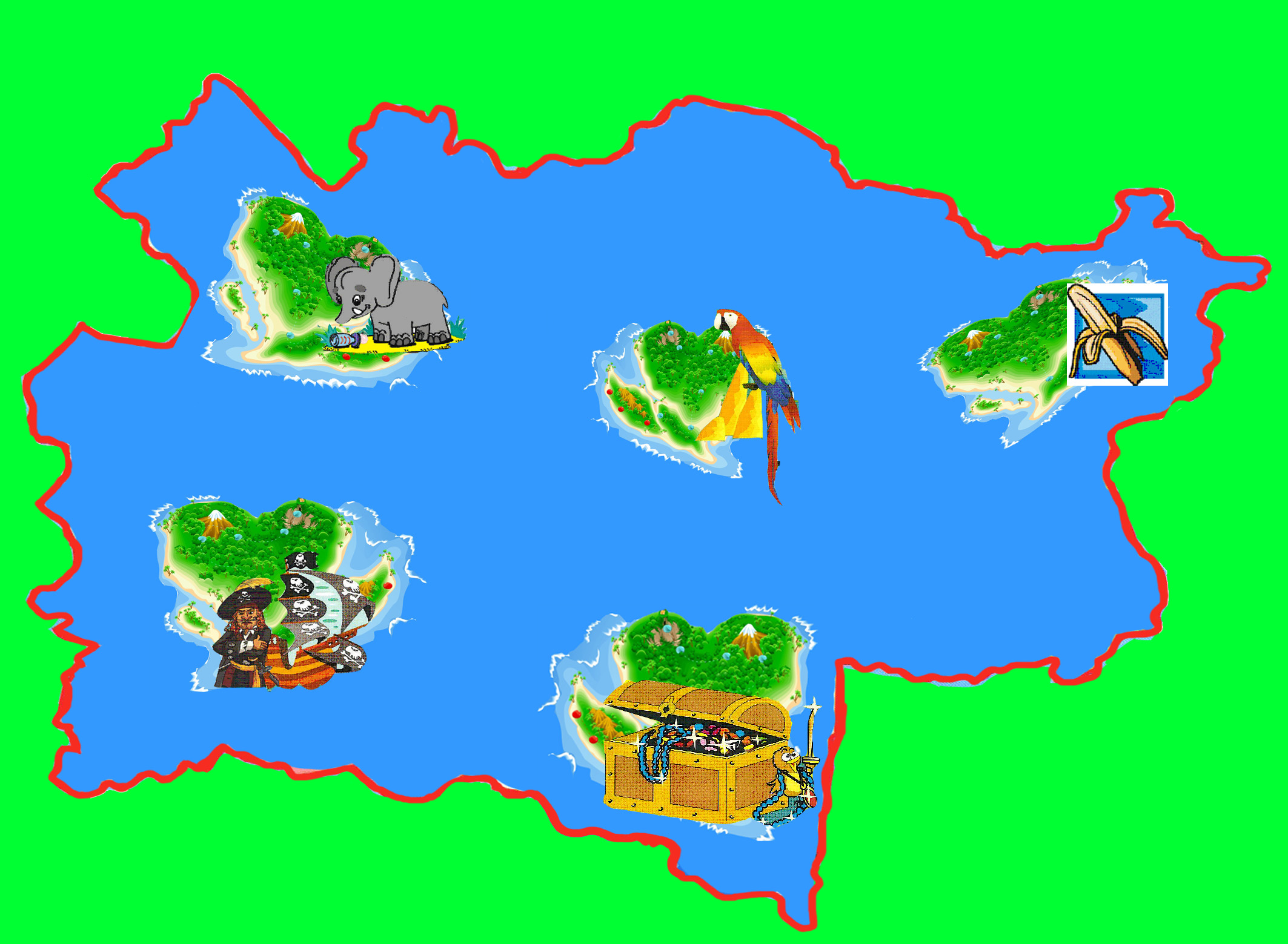 Остров
речевого развития
4
3
Остров
физического развития
5
2
Остров
 социально-коммуникативного развития
1
Остров
познавательного развития
Остров
 художественно-эстетического развития
Физическое развитие
«Зверобика». 
— Как вы думаете, почему игра так называется? Что такое «зверобика»? Педагог поясняет: аэробика — это гимнастика; гимнастика для лесных жителей (зверей) — «зверобика». 
1. «Любопытные синички». И.п. — стойка ноги врозь, руки сзади в замок. 1 — наклон головы вправо, 2 — наклон головы вперед, 3 — наклон головы влево, 4 — и.п. 
2. «Котята». И.п. — основная стойка. 1 — руки в стороны, прогнуться, 2 — и.п., 3 — руки вверх, прогнуться, 4 — и.п. 
3. «Маленькая бабочка». И.п. — стойка ноги врозь, руки за голову. 1–4 — сгибание-разгибание рук в плечевом суставе. 
4. «Орел расправляет крылья». И.п. — стойка ноги врозь, руки в стороны. 1–4 — махи прямыми руками. 
5. «Петушок». И.п. — стойка ноги врозь, руки на пояс (изобразить крылья). 1–4 — наклон вперед, руки отвести назад (петушок клюют зернышко); 5–8 — встать на носки, руки на пояс, поворачивать голову вправо, влево.
Физическое развитие
6. «Кузнечик». И.п. — стойка ноги вместе, руки на колени. 1–4 — вращение в коленном суставе вправо, 5–8 — то же влево. 
7. «Пингвины». И.п. — ноги вместе, руки на пояс. 1–4 — перекаты с пяток на носки. 
8. «Зайчики». И.п. — стойка ноги вместе, руки приставить к голове (как ушки). 1–16 — прыжки на двух ногах. 
9. «Лягушка». И.п. — стойка ноги вместе, правая рука на животе. Диафрагмальное дыхание.
Речевое развитие
«Выбери правильное слово»
Цель: развитие мышления, речевого внимания.
Из предложенных слов, обозначающих признаки предмета, предлагаем ребёнку выбрать одно, наиболее подходящее по смыслу.
	
 
Подумайте и скажите, какое слово подходит больше других? 
Весной дует … (жаркий, теплый, знойный) ветер. 
На лугу распустились … (зеленые, синие, красные) маки. 
Мама взяла в лес … (сумку, пакет, корзинку). 
Дед Мороз приходит в гости …(осенью, весной, зимой). 
Собака живет… (в лесу, в конуре, в берлоге). 
Поезд едет по…(дороге, воде, рельсам).
Речевое развитие
«Придумай слово»
Цель – развитие фонематического слуха или умение определить количество слогов в  слове.
 Нужно придумать слово по заданию: с заданным звуком в начале, середине, конце  слова, с заданным  количеством слогов, по схеме и т.д. Данная игра мною используется тогда, когда нужно организовать учащихся на восприятие новой темы или просто заинтересовать. Например, педагог говорит: «Дети, к нам пришла посылка. Но чтобы её открыть, нужно сказать слово - пароль. А слово-пароль сегодня у нас начинается со звука [м] или [м’]. Только нужно, чтобы все назвали пароль правильно». И дети будут изо всех сил стараться придумывать нужное слово. 

«Чьи покупки?»
Цель: закрепление обобщающих понятий, развитие словаря. 
Для этой игры понадобятся игрушечный заяц и мишка, пакет, фрукты и овощи. Можно использовать картинки с изображением овощей и фруктов или муляжи. Предложите ребёнку послушать, что случилось с зайчиком и мишкой в одной истории. 
"Зайчик и мишка пошли в магазин. Зайчик купил фрукты, а мишка - овощи. Продавец сложил их покупки в один пакет, и зайчик с мишкой теперь никак не могут разобраться, кто из них что купил". Поможем зайчику и мишке? 
Ребёнок по очереди достаёт из пакета все предметы и объясняет, чья это покупка. В концы игры подводим итог: "Что же купил зайчик? Какие фрукты он купил? Что купил мишка? Какие овощи он купил?"
 В этой игре покупки могут быть самые разные: обувь и одежда, посуда и продукты питания, головные уборы и игрушки, инструменты и электробытовые приборы.
Художественно-эстетическое развитие
Ранним утром.  (Т.Э.Тютюнникова)
 
Ранним утром на рассвете,                                   первая группа детей – шлепки по ногам
Шух- шух- шух,                                                      вторая группа детей – «шуршат ладошками»
То ли аист, то ли ветер,                                          первые – шлепки по ногам
Шух- шух- шух,                                                      вторые  -  «шуршат»
Пролетел среди берёз,                                            первые – изображают «крылья»
Ффуууу!                                                                   вторые – звукоимитация голосом
Новость новую принёс,                                          первые – пальчик указательный к губам
Ффуууу!                                                                   вторые – звукоимитация голосом
И по лесу тут же слухи,                                          первые – друг к другу «шепчутся»
Ссшшш!                                                                   вторые – звукоимитация голосом
Полетели точно мухи,                                            первые – машут мелкими «крыльями»
Зззззз!                                                                       вторые – звукоимитация голосом
Покатился лесом гул:                                              первые – нарисовать руками большой круг
Ггуууу!                                                                      вторые – звукоимитация голосом
То спросонок лес вздохнул,                                    первые – глубокий вдох
Ггуууу!                                                                      вторые – звукоимитация голосом
И посыпалась роса,                                                 первые – «брызги» руками
Кап- кап- кап- кап!                                                   вторые – звукоимитация голосом
Зазвучали голоса  
Ааааааа!
Игру необходимо сопровождать звучащими жестами, затем можно использовать музыкальные инструменты.
Художественно-эстетическое развитие
Шутка. В. Волина
 
Мальчик к доктору идёт:                               идёт неторопливо, повесив голову
- У меня болит живот,                                    «крутит» живот
- Что ты ел?                                                     смотрит в очки
- Я персик ел,                                                   руками изображает круглый персик
Он зелёный,  недозрел.                                   «чешет» затылок
Доктор капли дал для глаз:                            «протягивает руку с каплями»  
- В день пускай по десять раз.                        грозит указательным пальцем
Может, лучше разберёшь,                                руки в боки.
Что ты в рот к себе кладёшь?
Это шуточное стихотворение можно инсценировать по ролям. Работать над речевой жестовой выразительностью.
Социально-коммуникативное развитие
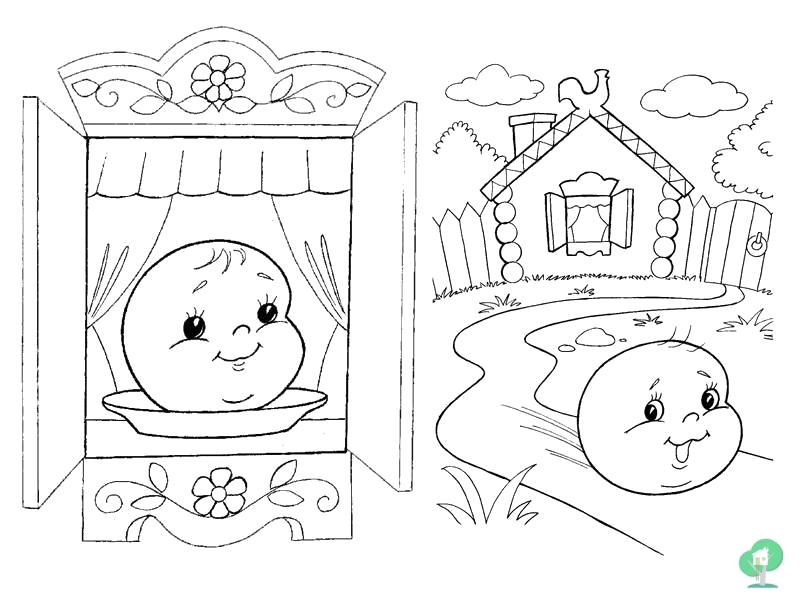 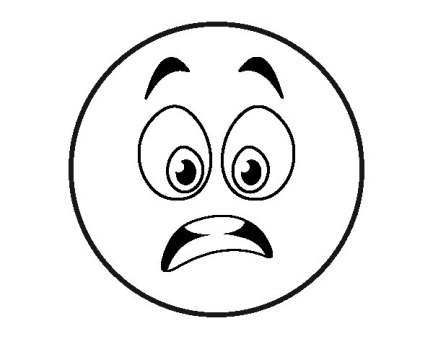 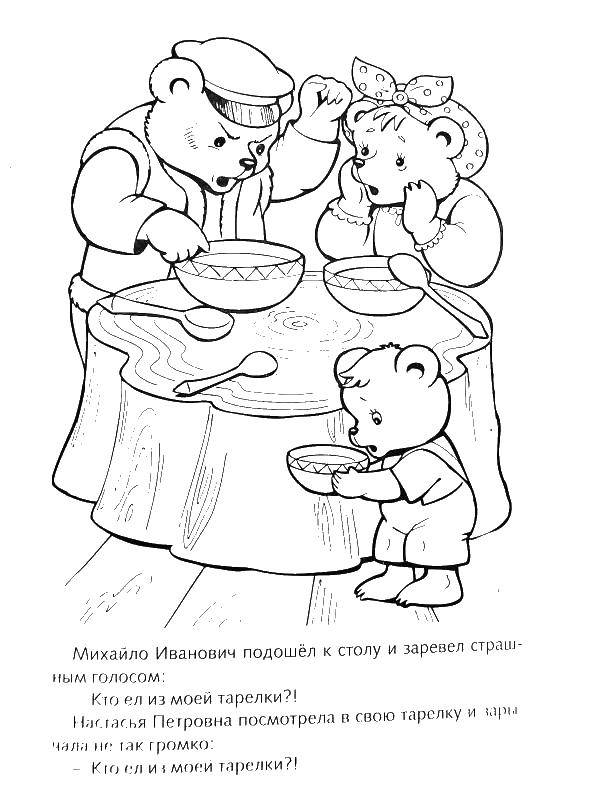 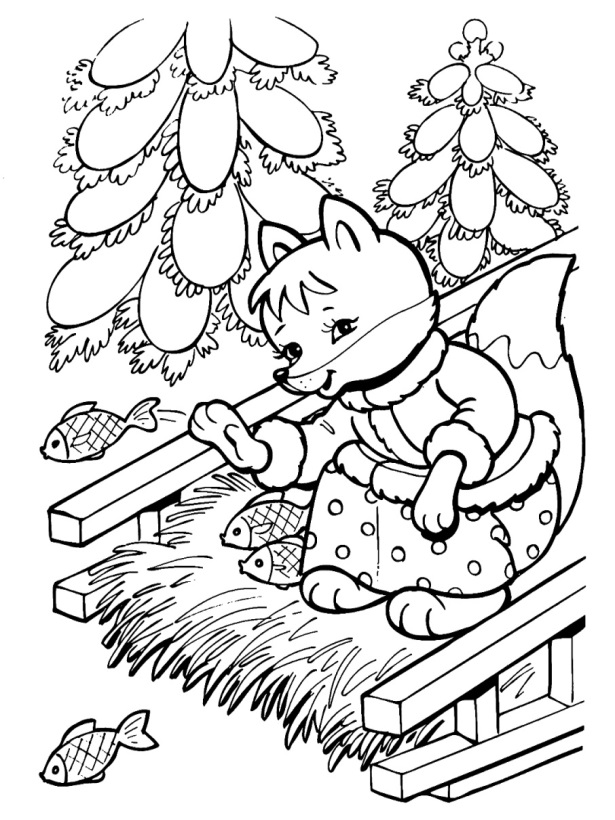 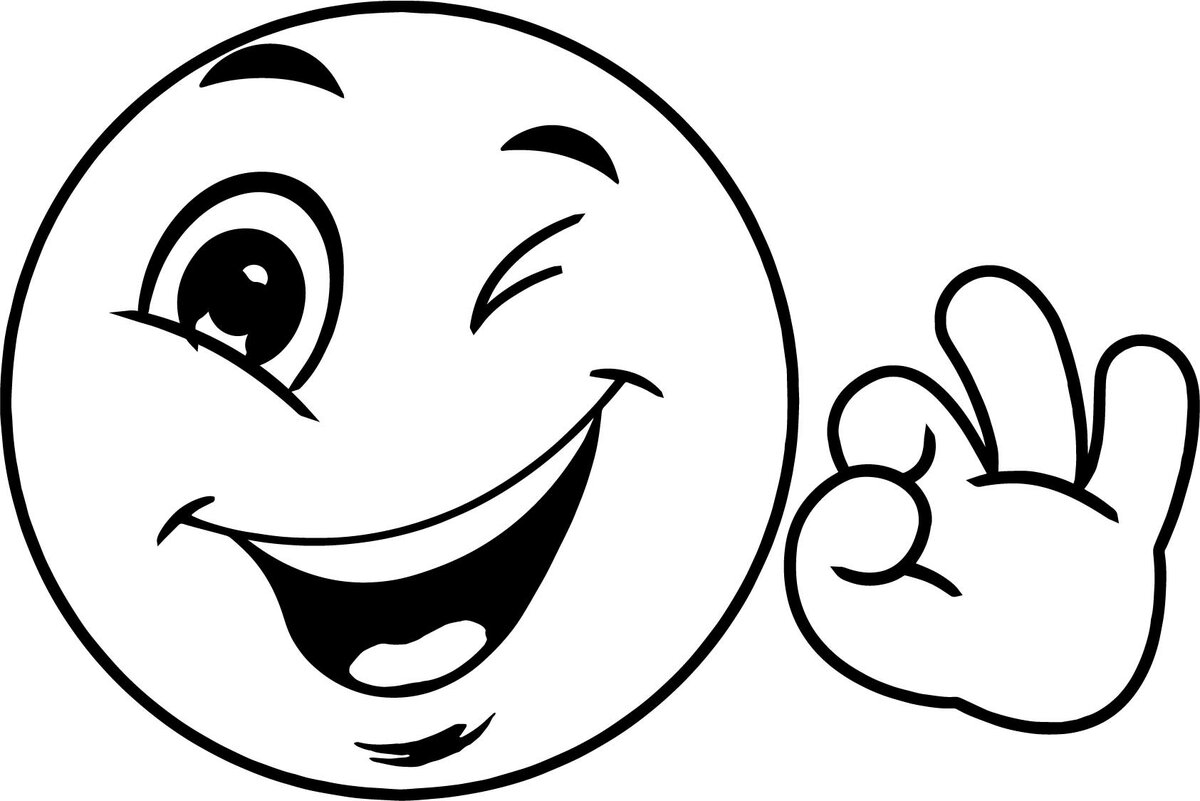 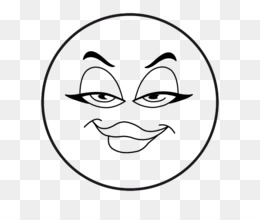 Познавательное развитие
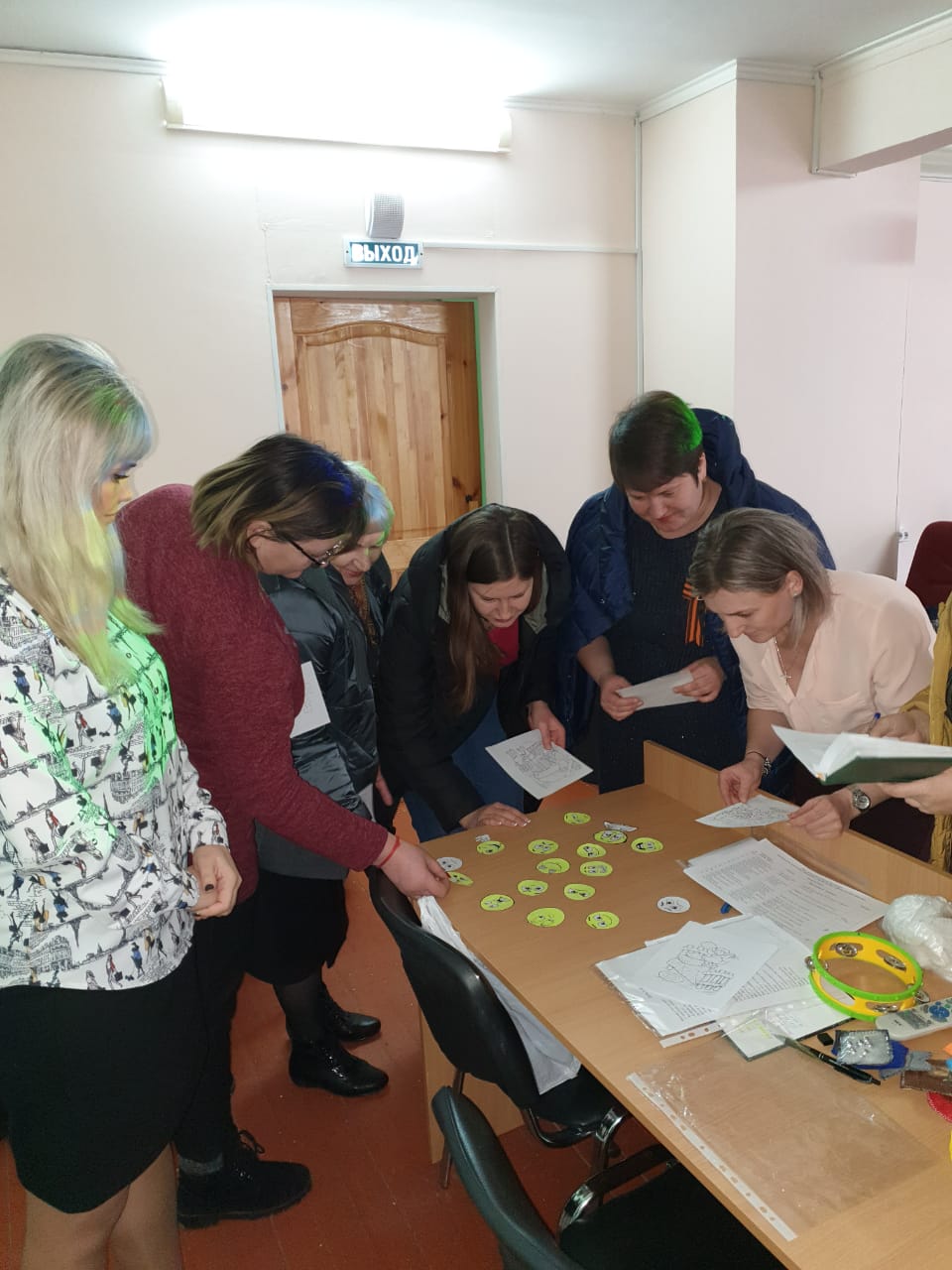 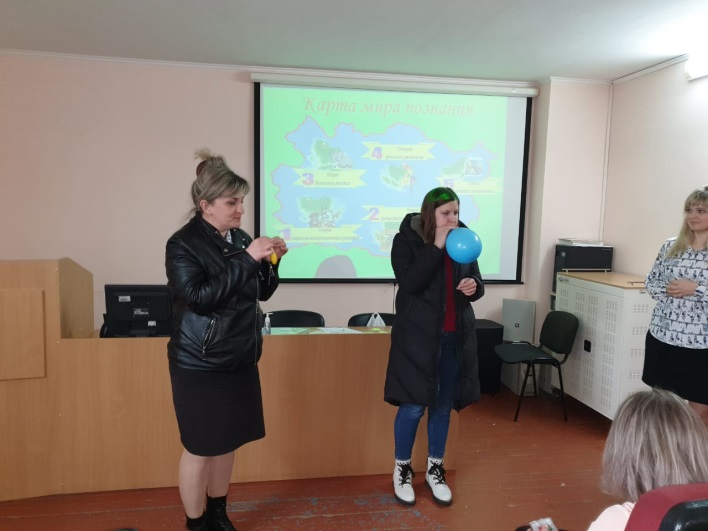 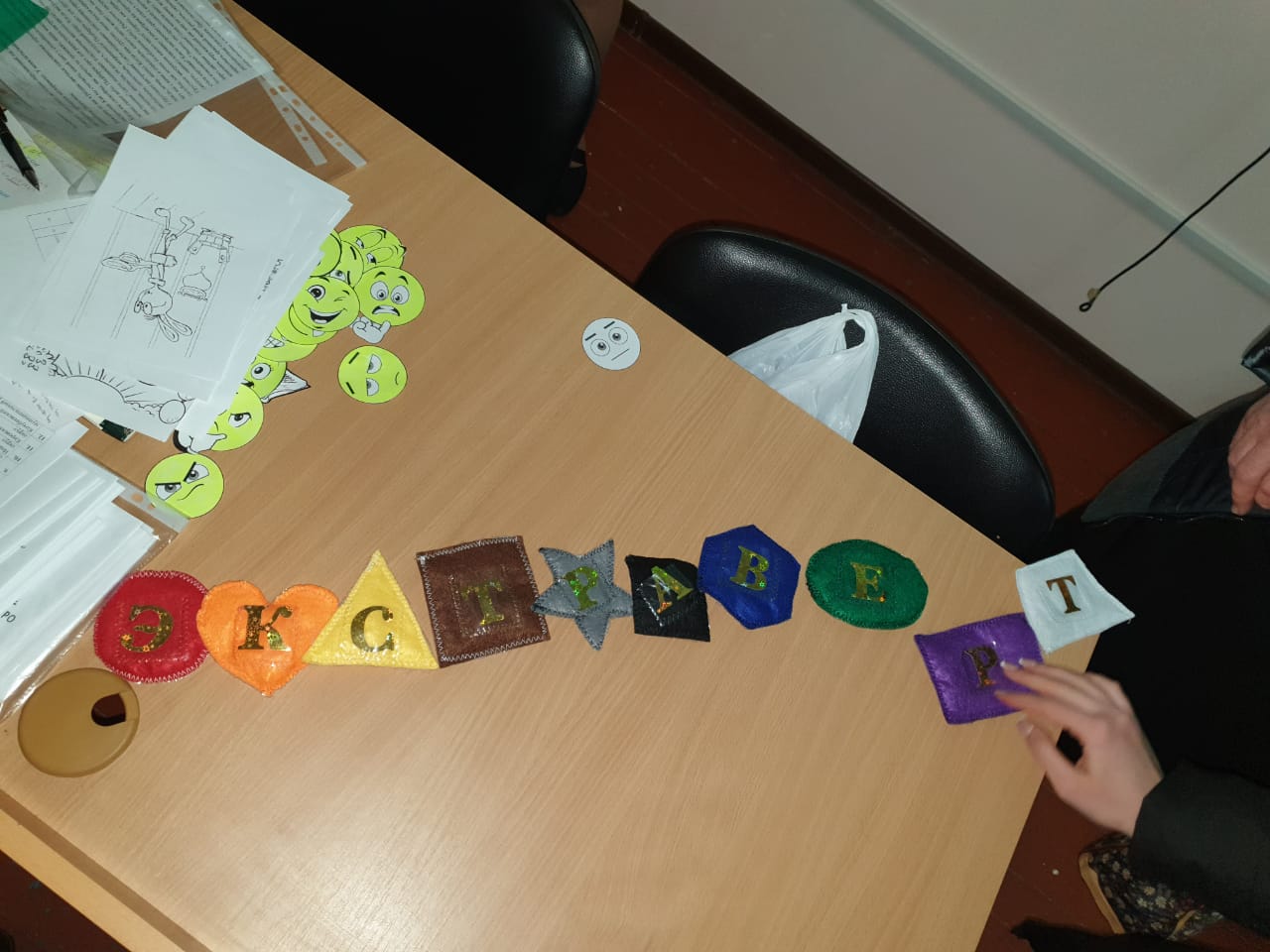 Спасибо за внимание!